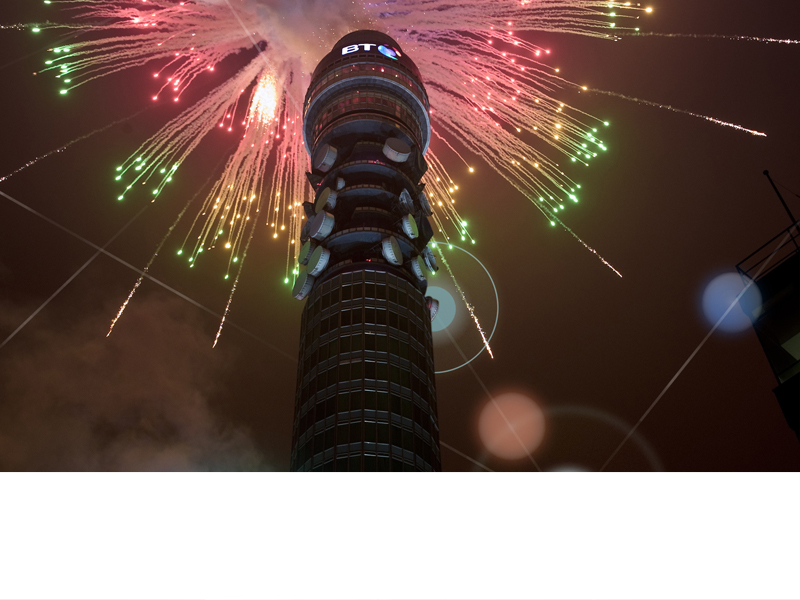 The Continuing Evolution of International Carrier Billing and Commercial Arrangements
BT  Group
GTM – Global Telecoms Markets, Voice  (International Wholesale)
Evolution of Environment
Contract Templates
MCSA General terms and conditions
Clause 2 

Order of Precedence
 
2.1	In the event of a conflict between the terms of the Master Carrier Services Agreement, the order of precedence shall be as follows:
Tariff (where applicable);
Supplemental Conditions;
Service Schedule;
General Terms and Conditions;
Order;
Cover Page.
CONTENTS
Clause 1 Definitions and Interpretation
Clause 2 Order of Precedence
Clause 3 Effective Date
Clause 4 Duration
Clause 5 Provision of Service
Clause 6 Forecasts
Clause 7 Use of the Service
Clause 8 Charges
Clause 9 Intellectual Property
Clause 10 Limitation of Liability
Clause 11 Confidentiality
Clause 12 Publicity
Clause 13 Force Majeure: Matters Beyond the Reasonable Control of Either Party
Clause 14 Termination of Services and Master Carrier Services Agreement
Clause 15 Notices
Clause 16 Assignment
Clause 17 Governing Law and Jurisdiction
Clause 18 Changes to this Master Carrier Services Agreement
Clause 19 Miscellaneous Provisions
GTM – Systems  / Processes
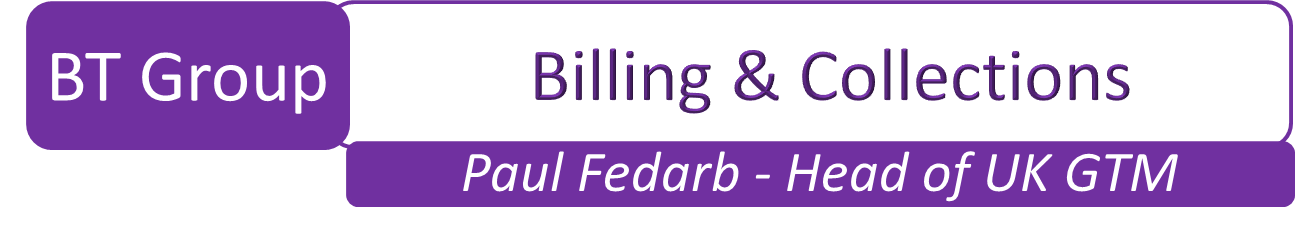 Bill to Cash for Traditional Voice & VoIP (GIPX) delivery for the UK
So what is driving change ?
Revenue, Margin & Cost
New Customers/Suppliers
New Products
Flexible contract terms
Greater Risk
Timely Transactions

Cost to Serve
Flexible Systems
Flexible People & Organisation
Process Evolution
“The Need for Agility”
So what has changed for Billing ?
Historic
Today’s Agile World
A to Z pricing (including national termination)
Invoicing
30 day terms or less now expected/required
 VoIP (Voice over IP) growth
Multiple operators in single country/Groups
Integrated/sophisticated systems
Swaps
Risk teams, pre-pay, forums and agencies
Daily challenges to monitor/act against fraud
The internet, email, social media and VoIP
Bilateral Agreements
Declarations
Quarterly Settlement or longer
Traditional Telephony products
Single government owned Telco’s
Limited system capability
Traded Deals
Limited appreciation of credit risk
Limited fraud awareness
Technology infancy (letters/mail/fax)
Flexibility through relationships
Changes to Organisational Harmony
Governance & Flexibility
Historic – Functional Separation
Future – Engaged Co-operation
Cross Functional Harmony
Product Innovation
Billing Capability
Greater Visibility
Risk – Governance and flexibility of contract
NCIP – New Carrier Interconnect Process (Weekly)
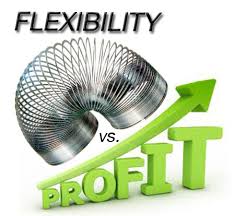 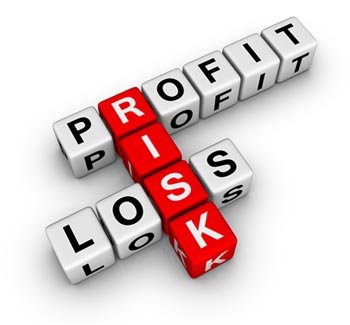 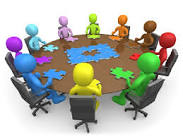 Billing & Settlement evolution
Traditional Telephony services
Declarations (up to 60 day delays or more)
Quarterly or longer terms 
Further delays to agree traded deal adjustments
Less focus on cash flow
Few new products to implement (mature service)
Less evidence of fraud
Manual or semi automated processes/systems
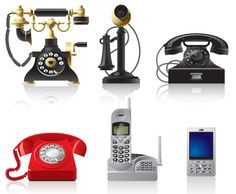 VoIP & Telephony services converge
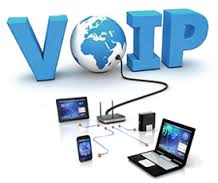 Invoicing (driven by creditor timelines)
Flexible 30 days or less terms (15/15, 7/7 etc..)
Swaps reduce complexity for transactions
Pre-Pay capabilities to manage slow payers
Innovation, new products and the need to be agile
Fraud demands on billing
Integrated systems, functional teams &workflows
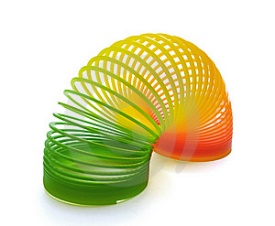 The Future and the need to be flexible
New products & technology will demand contract flexibility

Pressures on cash flow management will drive business decisions

Good systems and organisational integration will be key

Flexible contracting tailored for individual customer/suppliers 

	And one thing that hasn’t changed……..
 				
			the need for excellent agile relationships
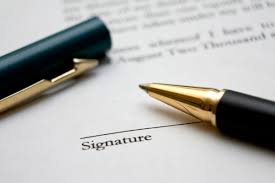 Questions ?
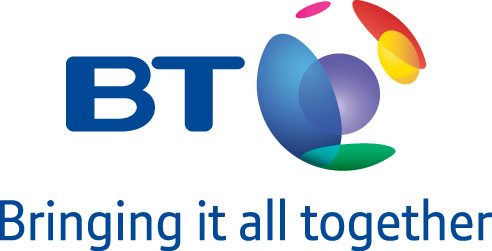 Back Up Slides
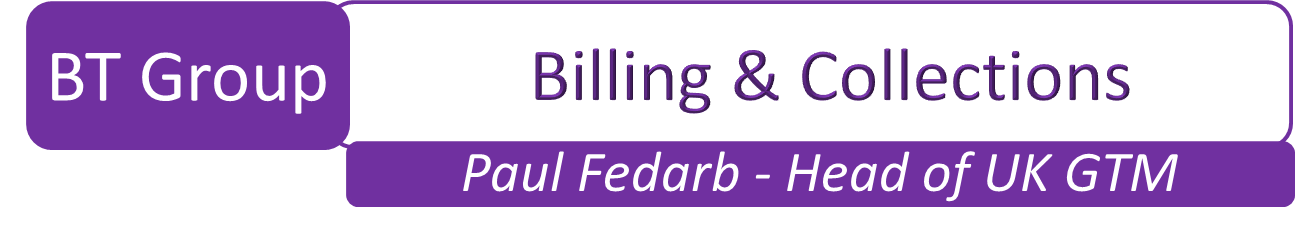